FOTOSSÍNTESE
Fotossíntese
As plantas conseguem produzir o seu próprio alimento e por isso são designadas seres vivos produtores ou autotróficos. Elas têm a capacidade de transformar a matéria mineral em matéria orgânica e é esta que constitui o seu alimento.
Oxigénio e água
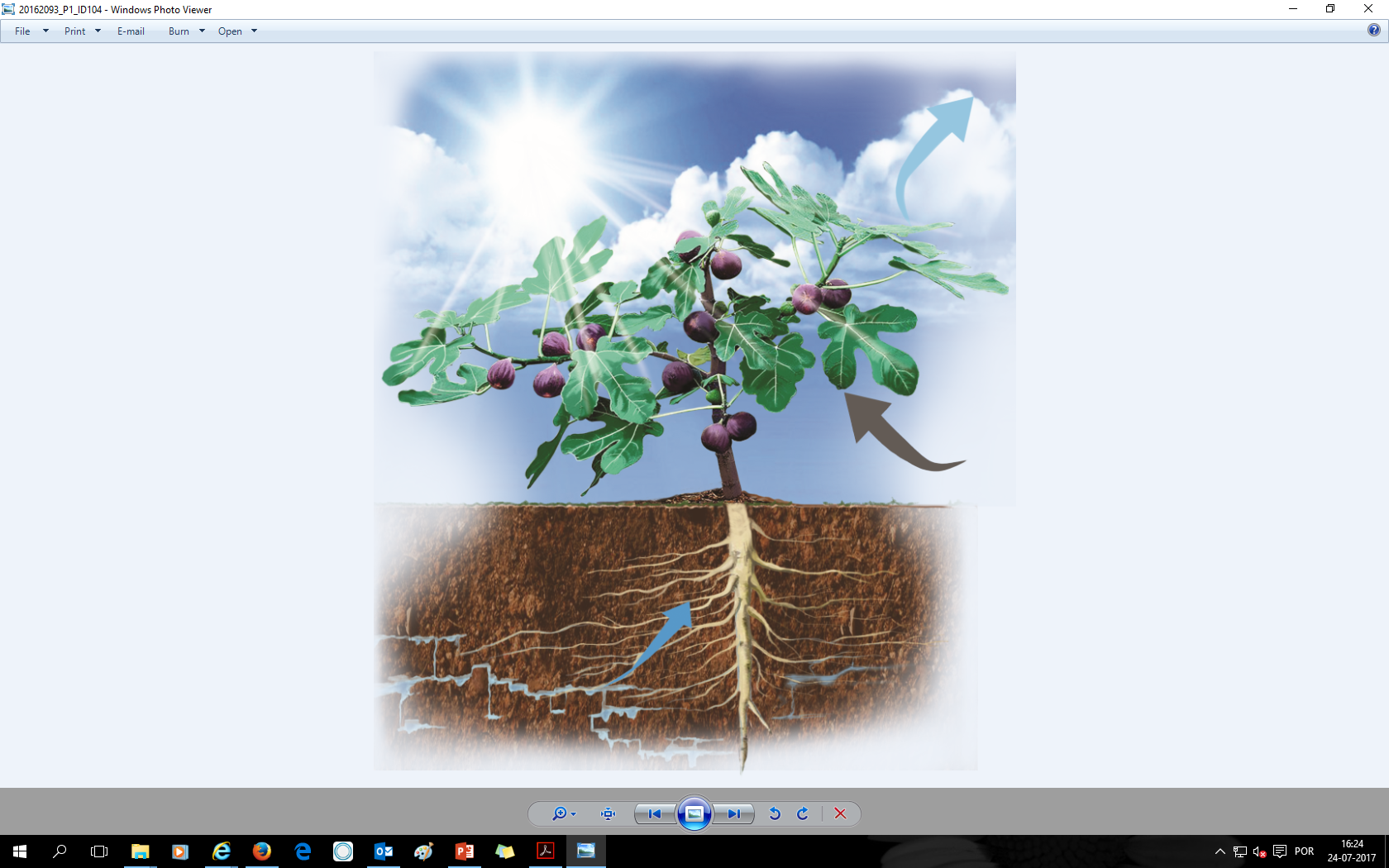 A luz do Sol é absorvida pela clorofila,  presente principalmente nas folhas, e fornece energia que a planta necessita para produzir alimento.
As folhas recebem o dióxido de carbono e libertam o oxigénio e o vapor de água.
Dióxido de carbono
As raízes  absorvem do solo a água com os sais minerais dissolvidos.
Água e sais minerais
Fotossíntese
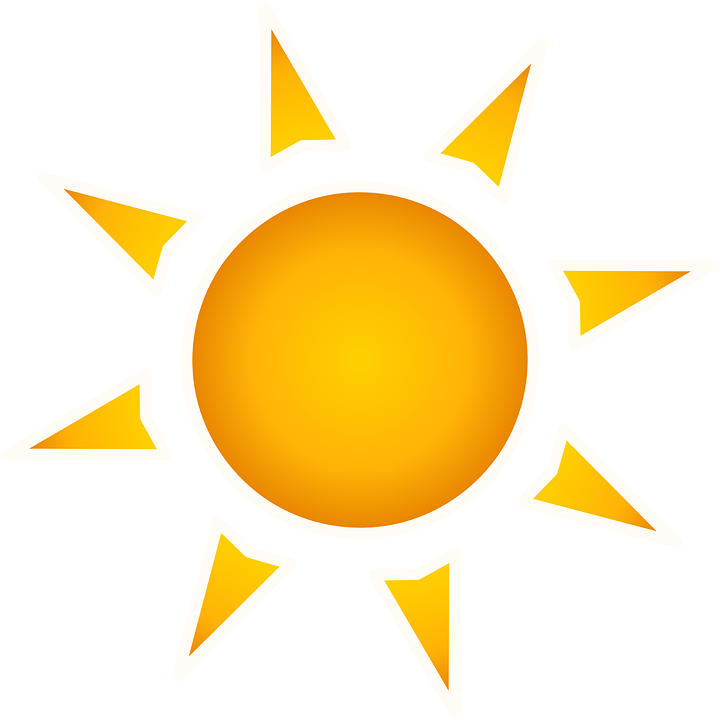 Para que produzam a matéria orgânica as plantas necessitam de energia solar, dióxido de carbono, água e sais minerais.
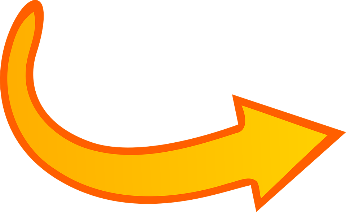 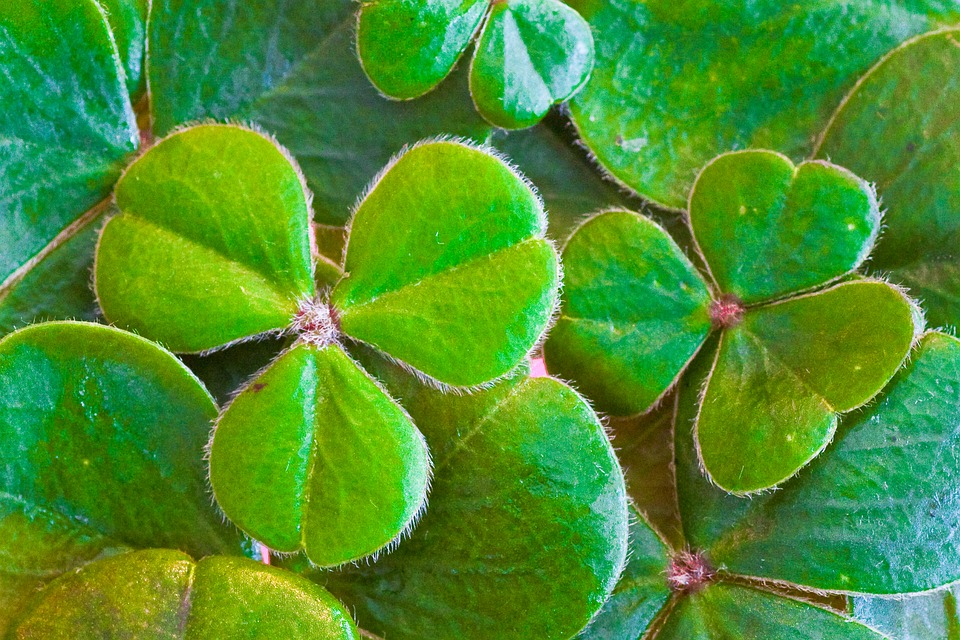 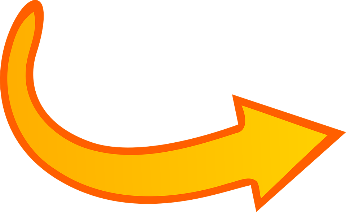 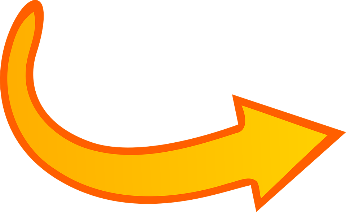 Ao processo de trocas gasosas que ocorrem nas plantas dá-se o nome de fotossíntese.
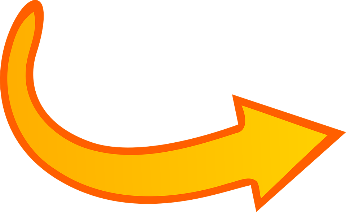 A principal matéria orgânica produzida é a glicose.
Fotossíntese
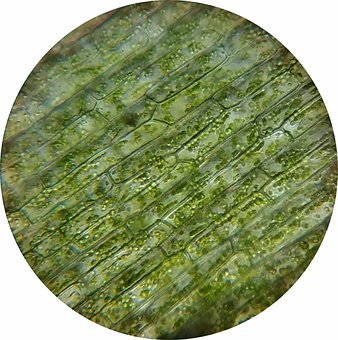 Nas células das folhas existem cloroplastos, onde se encontra a clorofila, um pigmento verde que tem a capacidade de absorver a luz do Sol.
Clica nas respostas corretas
Seres autotróficos

a. alimentam-se de outros animais.
b. alimentam-se outras plantas.
c. são, por exemplo, os carvalhos e os cogumelos.
d. produzem o seu alimento.
A glicose

a. é uma proteína.
Pela fotossíntese, as plantas

a. produzem dióxido de carbono.
b. produzem matéria orgânica.
b. é um sal mineral.
c. produzem luz solar.
c. é um açúcar.
d. é um pigmento.
d. produzem matéria mineral.
Errado 
Tenta outra vez!
(clica aqui para voltares à questão)
Parabéns! 
Acertaste 
(clica aqui para voltares à questão)